RFC 3489 - STUN 

Simple Traversal of User Datagram Protocol (UDP) Through Network Address Translators (NATs)
107214005田蕙瑜
ABSTRACT
2
ABSTRACT
STUN
Simple Traversal of User Datagram Protocol (UDP) Through Network Address Translators (NATs)
A lightweight protocol
Allows applications to discover the presence and types of NATs and  firewalls between them and the public Internet.
3
BACKGROUND
4
BACKGROUND
NAT can not work in Peer-to-peer protocols
e.g. Multimedia communication, file sharing
Middlebox Communications (MIDCOM) protocol
allows an application entity to control a NAT
like a Session Initiation Protocol (SIP) proxy
5
NAT VARIATIONS
6
NAT VARIATIONS
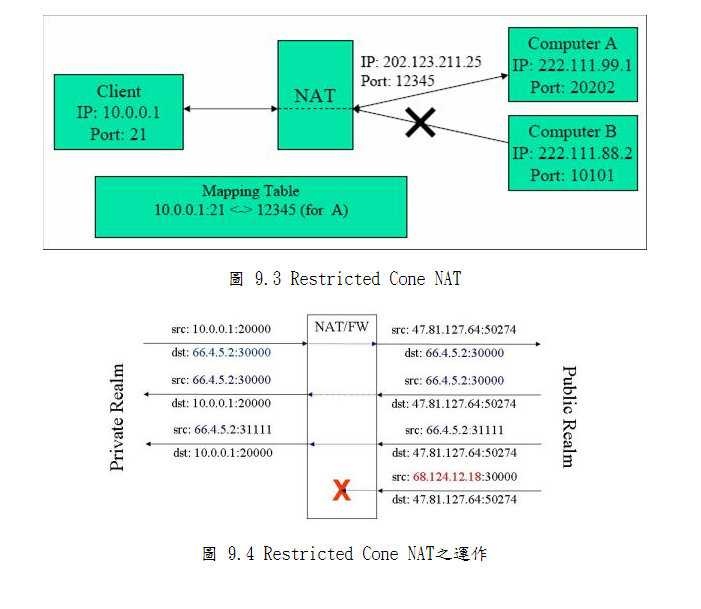 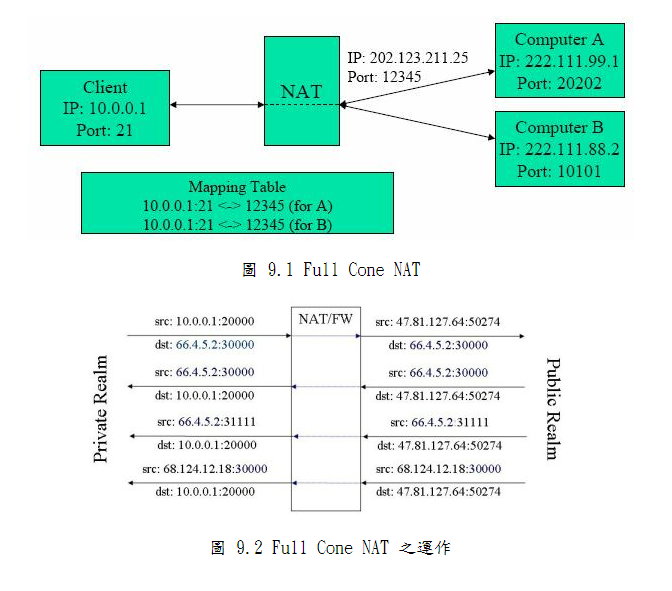 7
[Speaker Notes: http://www.cs.nccu.edu.tw/~lien/Writing/NGN/firewall.htm]
NAT VARIATIONS
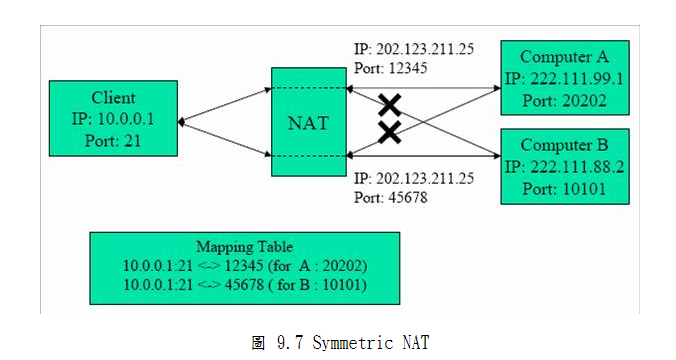 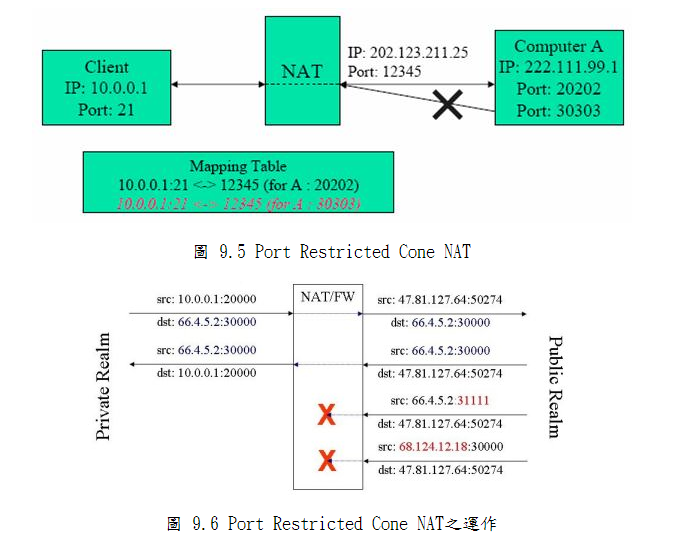 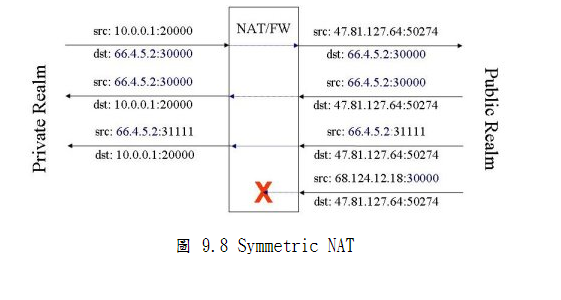 8
[Speaker Notes: http://www.cs.nccu.edu.tw/~lien/Writing/NGN/firewall.htm]
STUN CONFIGURATION
9
STUN ARCHITECTURE
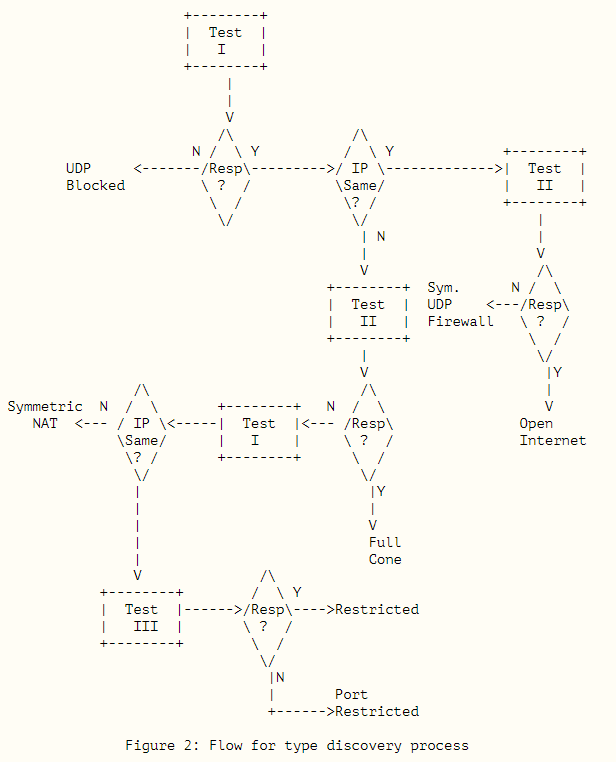 STUN is a simple client-server protocol.
Request
Binding Request
Shared Secrete Request
TCP
STUN ARCHITECTURE
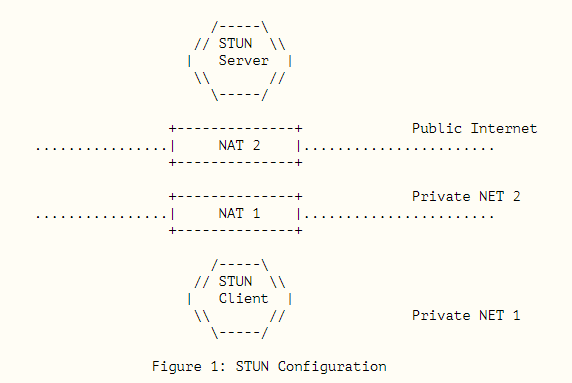 STUN is a simple client-server protocol.
Client send the STUN Reqyest to STUN Server
STUN Server Response
STUN MESSAGE
12
STUN MESSAGE
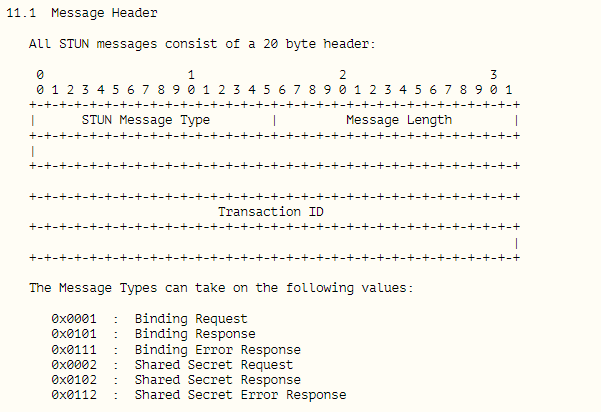 13
STUN MESSAGE
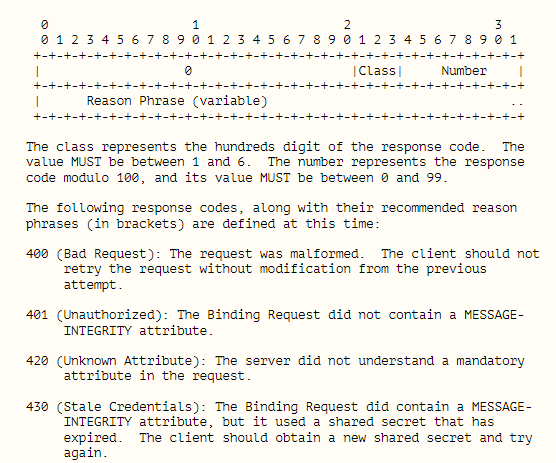 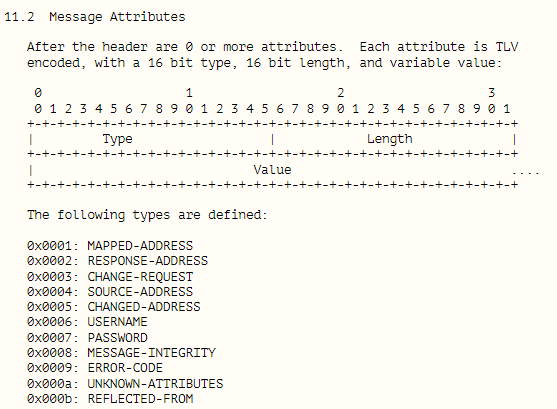 14
REFERENCE
15
Reference
RFC 3489
https://datatracker.ietf.org/doc/rfc3489/
THANKS
16
[Speaker Notes: winter is coming.get ready FOR steam winter sale.]